It All Adds Up!Making Sense of Your Part C Budget!
Presenters:
Sandra Lloyd – Public Health Analyst HRSA/HAB Western Branch       
Mae Rupert – Public Health Analyst HRSA/HAB North Eastern Branch
Disclosures
Sandra Lloyd and Mae Rupert have no financial interest or relationships to disclose.
Commercial support was not received for this activity.
This continuing education activity is managed and accredited by Professional Education Service Group.  The information presented in this activity represents the opinion of the author(s) or faculty.  Neither PESG, nor any accrediting organization endorses any commercial products displayed or mentioned in conjunction with this activity.
2
Learning Objectives
3
By Submitting a Proper Budget the first time you may:
4
Part C Program Requirements  Early Intervention Services (EIS)
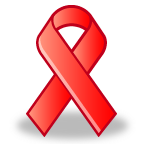 5
Part C EIS Overview
Purpose: To provide comprehensive continuum of outpatient HIV primary care in a service area.

Medical Model of Care:
Assess
Treat 
Refer
6
Part C Required Services
7
Part C -Early Intervention Services
8
Part C - Core Medical Services
* Generally Funded under Part B not under Part C
9
Part C - Core Medical Services
Categorized under Core Medical Services only and NOT EIS
Note
10
Part C - Quality Management Program
11
Part C - Support Services
12
[Speaker Notes: Services that are needed for individuals with HIV/AIDS to achieve their medical outcomes (such as respite care for persons caring for individuals with HIV/AIDS, outreach services, medical transportation, linguistic services, and referrals for health care and support services)]
Part C - Administration
*Included in the10% Admin cap
13
Part C Fiscal Requirements  Early Intervention Services (EIS)
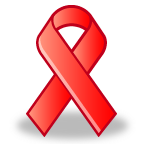 14
Part C Fiscal Requirements
16. Conditions of Award
15
Payor of Last Resort
Allocation of Expenses Among Funding Sources
Grantees Receive Multiple RW Funding
Grantees Receive Other Sources Of Funding
Billing Medicaid, Medicare and other payors
16
Payor of Last Resort
Part C funds will not be used for any service which payment has been or can reasonably expected to be made under any state compensation program, under an insurance policy, under any Federal or state health benefits program, except Indian Health Service, or on a pre-paid basis. 
Ryan White HIV/AIDS Treatment Extension Act of 2009 (Public Law 111-87,October 30,2009), §2654 (f)
Note
17
Maintenance of Effort
18
Maintenance of Effort
Ryan White HIV/AIDS Program Part C funds cannot be used to supplant existing funding streams covering HIV primary care and other services.

Part C Program Requirement
Note
19
Limitations on Administrative Costs
20
Part C Budget Development
Early Intervention Services Costs (>50%)
Core Medical Services Costs (>75%)
Clinical Quality Management (CQM) Costs
Support Services Costs
Administrative Costs (10%)

Ryan White HIV/AIDS Treatment Extension Act of 2009 (Public Law 111-87,October 30,2009), §2651(b)(2)-(c)(1)
21
Part C Budget Cost Categories
22
Part C Budget
Object Class
23
Budget Development
At least 50% of Part C budget must be allocated for EIS/Primary care costs 
At least 75% of the Part C budget, after CQM and Administrative costs are subtracted, must be allocated for Core Medical Services
Administrative costs, including indirect, are capped at 10.0% (to infinity) of the total EIS award amount 
Reasonable % for Clinical Quality Management (CQM)
Ryan White HIV/AIDS Treatment Extension Act of 2009 (Public Law 111-87,October 30,2009), §2651(b)(2)-(c)(1)
Note
24
[Speaker Notes: Check law reference]
Budget Development
Show only Federal Part C funds
Demonstrate how the Part C funds will support a comprehensive system of  Early Intervention Services (EIS)
Include calculations of all items in the budget justification 
Support HIV EIS medical care

Part C Program Requirement
Note
25
Budget Development
Include travel for :
up to two persons to attend the Ryan White HIV/AIDS Program All Grantee Meeting, 
one clinician to attend the Annual HIV Clinical Update Meeting, and 
one staff member to attend the Ryan White Services Report (RSR) training update for data reporting
In the year that the AGM is not held, another HRSA meeting or continuing education conference may be substituted 

Part C Program Requirement
Note
26
Budget Development
Number of services proposed should be relative to number of clients served
Cost of services should be reasonable 
Part C EIS funds should not be used for specialty consultations and treatment at the expense of providing basic HIV primary care services!
Part C Program Requirement
Note
27
Indirect Cost
Indirect cost rates assign an approved percentage of “overhead” to each source of funding
If indirect costs are claimed, a current federally approved indirect cost rate agreement must be submitted
Remember that indirect costs will be counted toward the administrative limit of 10% of the total funding amount.
Note
28
Unallowable Costs
Services must be consistent with HAB Policy Notice 10-02
http://hab.hrsa.gov/manageyourgrant/pinspals/eligible1002.html
29
29
Budget Period vs. Project Period
30
Determining FTE
Sally Doe works 16 hours a week with the Part C program.  Her full time salary is $40,000.  
 4 of those hours a week are spent on CQM activities 
12 hours per week are spent as a medical case manager
31
Support staff must be in reasonable proportion to medical providers!
Which allocation of support staff to medical provider is reasonable?
32
Parts of a Complete Budget
33
Part C Budget Documents
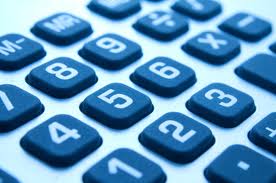 34
Part C Budget Documents
SF-424A
35
SF-424A
36
SF-424A
37
SF-424A
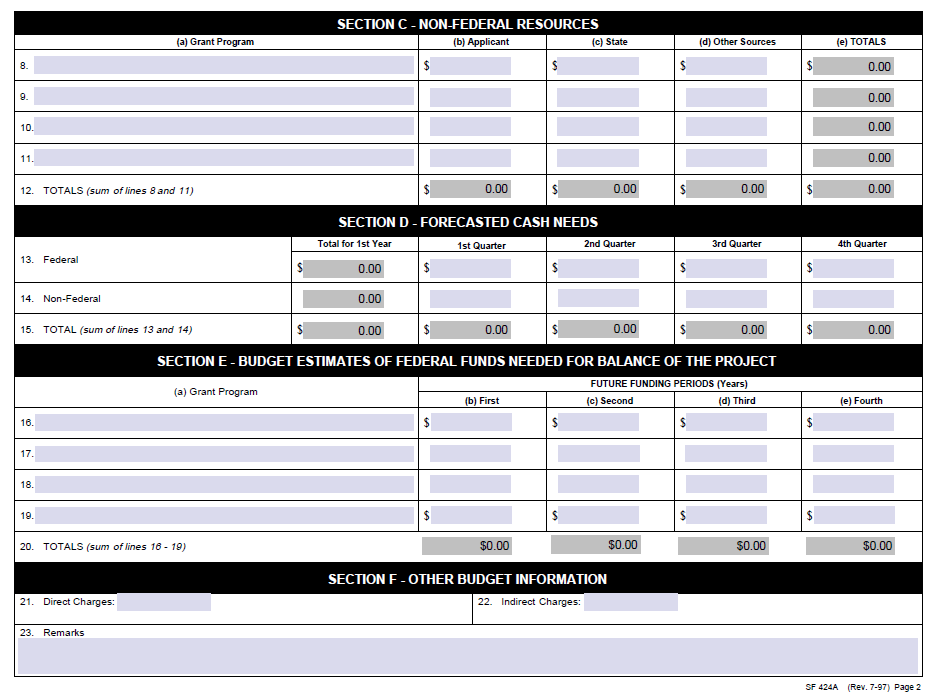 38
Part C Budget Documents
Line Item Budget
39
Part C Line-Item Budget
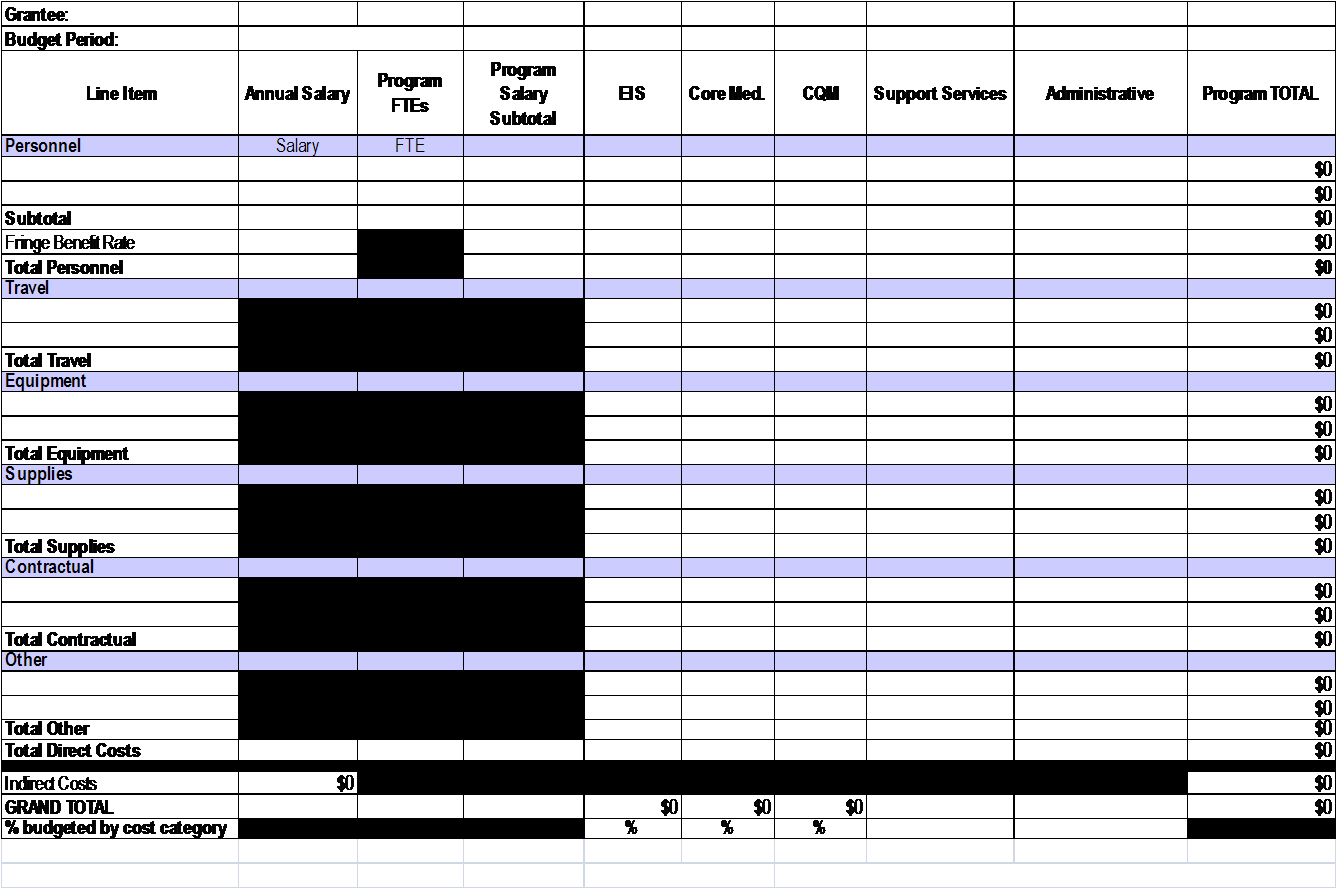 40
Part C Line-Item Budget
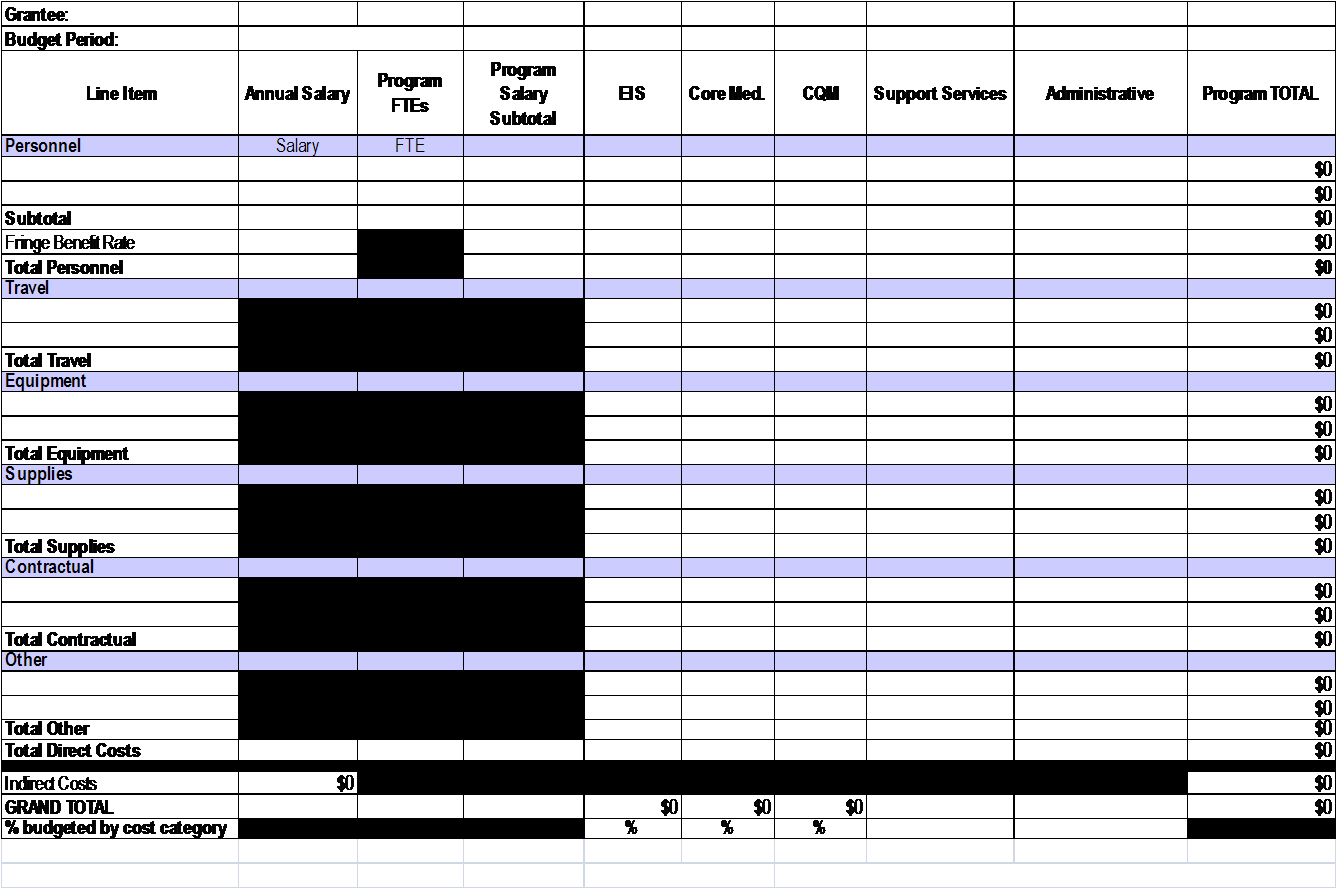 50%
10%
75% (less Admin & CQM)
Payroll
Purchasing
Accounts Payable
41
Calculating Percentage for Core Medical Services
Percentage for Core Medical Services are calculated by subtracting total of CQM and Administrative cost categories from total budget  (new denominator) and dividing Core Medical Services total into the new denominator.
42
Calculating Percentage for Core Medical
43
Budget Line Item and Justification
List ALL staff names and position titles to be funded
Be consistent with names, position titles, and FTEs on all budget documents including the staffing plan
Describe each line-item specific to the cost category
Include details of subcontractors, by cost category
Note
44
Budget Line Item and Justification
Include detail of salary and FTE that meets salary limitation requirements!
Include calculations for all items in the budget justification narrative (unit cost, total number of units, and number of persons to be served)
Remember Be Clear and Concise!
Note
45
Part C Budget Documents
Budget Justification Narrative
46
Budget Justification Narrative
47
Budget Line Item and Justification
Explain how you determined the cost for each proposed line item amount 
Provide a formula or calculation that includes estimated cost per unit and estimated number of units
Include an explanation if contractual is fee for service or if paying FTEs – 
Include actual annual salary for FTEs 
Adhere to the salary limitation requirements
Note
48
Part C Budget Justification
Object Class
Repeat cost category descriptions when applicable within each budget class category
Note
49
Sample Budget Justification Narrative
All Grantee Meeting (AGM)
2 staff to attend All Grantee Meeting
50
Sample Budget Justification Narrative
Dr. John Doe (0.125 FTE / $20,000) will serve as the patients’ primary care provider assuring the delivery of quality, comprehensive outpatient care and be responsible for the initial evaluation and follow-up care throughout the disease spectrum.
51
Sample Budget Justification Narrative
Diagnostic laboratory tests






			  Other
52
Common Issues with Budgets
Budget documents do not all match
Expenses are allocated to an incorrect cost category
Budget category totals are incorrect
Percentages are miscalculated
Personnel exceed the salary limitation requirements
Expenses are included that are not allowable
Documents are not in proper format
Budget grand total does not match total award!
Note
53
Tips for Creating a Good Budget
Read Funding Opportunity  Announcement!!
Allow your program enough time to prepare documents!
Double check all figures and correlation between all budget documents (expense amounts, FTEs)!
Check addition (be sure Excel formulas are not miscalculating totals)!
Check percentages!
Include whole numbers and not decimals!
Submit in PDF format and not Excel!
Note
54
Salary Limitations Requirement(Appropriations Act 2012)
`
Grantee subcontracts with nephrologist for half day clinic at $100/hr.  Does this subcontract meet FY2012 salary limitations?
55
[Speaker Notes: The Consolidated Appropriations Act, 2012 (P.L. 112-74) enacted December 23, 2011, limits the salary amount that may be awarded and charged to HRSA grants and cooperative agreements.  

Award funds may not be used to pay the salary of an individual at a rate in excess of Federal Executive Level II.  The Executive Level II salary of the Federal Executive Pay scale currently is $179,700.  

This amount reflects an individual’s base salary exclusive of fringe and any income that an individual may be permitted to earn outside of the duties to the applicant organization.  The salary limitation also applies to subawards/subcontracts under a HRSA 
grant or cooperative agreement.

The salary limitation extends to all programs funded through the Labor/HHS bill (NIH, CDC, HRSA, ACF, CMS, OS).

Budget Revisions – As applicable, grantees will need to submit budget revisions through the EHB to comply with salary limitations requirements.

Example the medical director of a clinic
Income earned from moonlighting at a hospital

Subcontractor – specialty clinic at $100/hr is this within salary limitations]
Examples—Salary Limitation
Individual’s full time salary:  $350,000 

A

Amount that may be claimed on the Federal grant
Individual’s base full time salary adjusted to Executive Level II:  $179,700




Please provide an individual’s actual base salary if it exceeds the cap!
56
Part C Budget Documents
Budget Staffing Plan
57
Budget Staffing Plan
Note
58
Sample Staffing Plan
59
Unobligated Balance
Unobligated Balance - the portion of the federal authorized award that has not been obligated by the recipient during the project period.

Carryover - Grantee may request carryover of Unobligated Federal funds remaining at the end of any budget period that may be carried forward to another budget period to cover allowable costs of that budget period.
60
Budget Modification
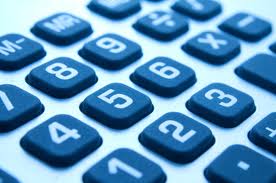 61
Budget Modification
Simple modifications that do not meet the above criteria can be completed by notifying your Project Officer by email!
Note
62
Budget Modification Process
63
Sample of Section of Budget Modification Template
64
Budget Modification
Budgets must meet legislative requirements!
Submit through “Prior Approval” through Electronic Handbook
Must submit prior to 60 days before end of  budget period
Note
65
Carryover Request
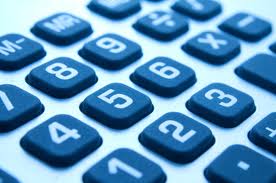 66
Carryover
Note
Carryover funds cannot be used to cover personnel expenses!
67
Carryover Request
There are no guarantees that a carryover request will be permitted just because there is an unobligated balance at the end of a budget period!
Note
68
Carryover Request Submission Process
69
Reporting Requirements
70
Allocation Report
71
Allocations Report
72
Expenditure Report
Expenditures Report
73
Expenditure Report
74
Document Approval Process
There are no guarantees that a carryover request will be permitted just because there is an unobligated balance at the end of a budget period!
Note
75
System of Award Management (SAM)
Central Contractor Registration (CCR) transitioned to the System for Award Management (SAM) at the end of July 2012.

SAM will reduce the burden on those seeking to do business with the government.  
Vendors will be able to log into one system to manage their entity information in one record, with one expiration date, through one streamlined business process. 

SAM information must be updated at least every 12 months to remain active (for both grantees and sub-recipients).

https://www.sam.gov
76
Activity
What needs to be revised within these budget documents?
77
Thank you for attending!
Questions?
78
Contact Information
Sandra Lloyd 
Public Health Analyst HRSA/HAB 
Western Branch
301-443-3669
slloyd@hrsa.gov


Mae Rupert 
Public Health Analyst HRSA/HAB 
North Eastern Branch
301-443-8035
mrupert@hrsa.gov
79
Obtaining CME/CE Credit
If you would like to receive continuing education credit for this activity, 
please visit:
http://www.pesgce.com/RyanWhite2012
80